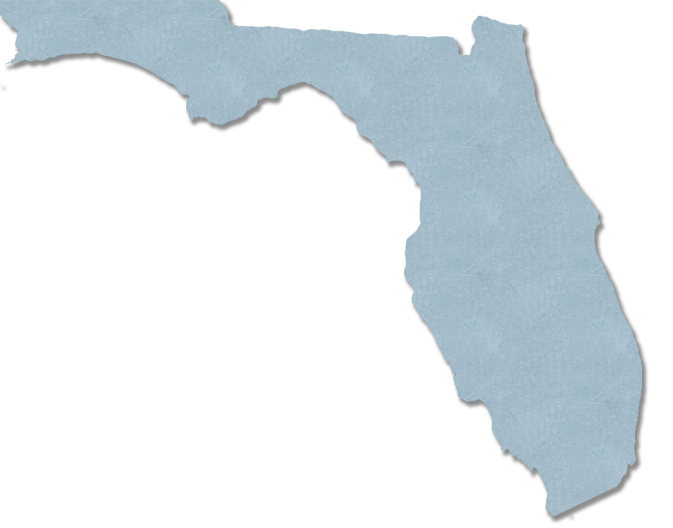 2016FLORIDA YOUTH SUBSTANCE ABUSE SURVEY
Miami-Dade County
Methodology
Survey administration: February of 2016.
Sampling strategy: schools and classrooms were selected to generate statistically representative county-level estimates.
Final sample size was 1,352 across grades 6 through 12.
The margin of error is less than 5.2 percentage points for M.S. prevalence rates and 5.4 percentage points for H.S. prevalence rates.
Lifetime and Past-30-Day ATOD Prevalence Rates
2016 Results
Graph 1
Lifetime use of alcohol, tobacco and other drugs among Miami-Dade County students, 2016
Graph 2
Past-30-day use of alcohol, tobacco and other drugs among Miami-Dade County students, 2016
Key Findings
With overall prevalence rates of 40.2% for lifetime use and 18.6% for past-30-day use, alcohol is the most commonly used drug among Miami-Dade County students.
After alcohol, students reported vaping/e-cigarettes (24.8% lifetime and 9.2% past-30-day) and marijuana (17.8% lifetime and 8.6% past-30-day) as the most commonly used drugs.
12.5% of high school students reported blacking out after drinking on one or more occasions.
For other ATOD categories, past-30-day prevalence ranges from 2.4% for cigarettes to 0.1% for heroin.
Alcohol, Cigarettes
and Marijuana
2006-2016 Trends
Early Initiation and Risk of Harm
ATODs and Driving
Graph 3
Past-30-day alcohol use, Miami-Dade County 2006-2016 and Florida Statewide 2016
Florida Statewide 2016
Miami-Dade County 2006-2016
Graph 4
Binge drinking, Miami-Dade County 2006-2016 and Florida Statewide 2016
Florida Statewide 2016
Miami-Dade County 2006-2016
Graph 5
Alcohol trends summary for Miami-Dade County, 2006-2016
Graph 6
Usual source of alcohol within the past 30 days among high school drinkers, Miami-Dade County and Florida Statewide, 2016
Miami-Dade County
Florida Statewide
Graph 7
Usual drinking location within the past 30 days among high school drinkers, Miami-Dade County and Florida Statewide, 2016
Miami-Dade County
Florida Statewide
Graph 8
Past-30-day cigarette use, Miami-Dade County 2006-2016 and Florida Statewide 2016
Florida Statewide 2016
Miami-Dade County 2006-2016
Graph 9
Cigarette trends summary for Miami-Dade County, 2006-2016
Graph 10
Lifetime and past-30-day vaporizer/e-cigarette use, Miami-Dade County and Florida Statewide, 2016
Miami-Dade County
Florida Statewide
Graph 11
Past-30-day marijuana use, Miami-Dade County 2006-2016 and Florida Statewide 2016
Florida Statewide 2016
Miami-Dade County 2006-2016
Graph 12
Marijuana trends summary for Miami-Dade County, 2006-2016
Graph 13
ATOD use before or during school, Miami-Dade County and Florida Statewide, 2016
Miami-Dade County
Florida Statewide
Graph 14
DUI or riding with a driver under the influence, Miami-Dade County 2012-2016 and Florida Statewide 2016
Florida Statewide 2016
Miami-Dade County 2012-2016
Note: DUI does not imply intoxication but only indicates use prior to driving.
Key Findings
In Miami-Dade County, past-30-day alcohol use was reported at 18.6%, compared to 18.3% across the statewide sample.
Binge drinking declined from 15.7% in 2006 to 8.8% in 2016.
Past-30-day cigarette use declined from 8.3% in 2006 to 2.4% in 2016.
In the past 30 days, 16.4% of high school students have ridden in a car with a driver who was under the influence of alcohol, and 19.3% have ridden with a driver under the influence of marijuana.
Other Illicit,
Over-the-Counter, and
Prescription Drugs
2006-2016 Trends
Graph 15
Past-30-day inhalant use, Miami-Dade County 2006-2016 and Florida Statewide 2016
Florida Statewide 2016
Miami-Dade County 2006-2016
Graph 16
Past-30-day over-the-counter drug use, Miami-Dade County 2010-2016 and Florida Statewide 2016
Florida Statewide 2016
Miami-Dade County 2010-2016
Graph 17
Past-30-day depressant use, Miami-Dade County 2006-2016 and Florida Statewide 2016
Florida Statewide 2016
Miami-Dade County 2006-2016
Graph 18
Past-30-day prescription pain reliever use, Miami-Dade County 2006-2016 and Florida Statewide 2016
Florida Statewide 2016
Miami-Dade County 2006-2016
Graph 19
Past-30-day prescription amphetamine use, Miami-Dade County 2006-2016 and Florida Statewide 2016
Florida Statewide 2016
Miami-Dade County 2006-2016
Graph 20
Past-30-day drug combination rates for Miami-Dade County and Florida Statewide, 2016
Miami-Dade County
Florida Statewide
Key Findings
In Miami-Dade County, 5.6% of surveyed students reported the use of any illicit drug other than marijuana in the past 30 days, compared to 6.8% across the statewide sample.
Past-30-day inhalant use decreased from 3.1% in 2006 to 1.3% in 2016.
Among high school students, past-30-day synthetic marijuana use decreased from 2.5% in 2012 to 0.8% in 2016.
Among middle school students, 2.0% reported the use of inhalants in the past 30 days, a rate higher than any other illicit drug (except marijuana).
Other Antisocial Behaviors, Including Bullying-Related Behaviors
2016 Results
Graph 21
Comparisons of past-12-month delinquent behavior for Miami-Dade County and Florida Statewide, 2016
Miami-Dade County
Florida Statewide
Graph 22
Bullying-related behaviors among Miami-Dade County middle and high school students, 2016
Middle School
High School
Graph 23
Gang involvement, Miami-Dade County and Florida Statewide, 2016
Miami-Dade County
Florida Statewide
Key Findings
In Miami-Dade County, prevalence rates for Selling Drugs (2.8%), Attempting to Steal a Vehicle (1.6%), Being Arrested (1.8%), and Taking a Handgun to School (1.0%) are less than 3.0%.
Higher prevalence rates were reported for Getting Suspended (7.5%) and Attacking Someone with Intent to Harm (5.1%).
In Miami-Dade County, 24.6% of students have been socially bullied, 10.0% have been physically bullied, and 6.8% have been cyber bullied.
4.0% of students have belonged to a gang, and 2.4% of high school students are currently gang members.
Risk and Protective Factor Prevalence Rates for M.S. and H.S. Students
2016 Results
Graph 24
Protective factor prevalence rates for Miami-Dade County and Florida Statewide middle school students, 2016
Miami-Dade County
Florida Statewide
Community domain and family domain risk factor prevalence rates for Miami-Dade County and Florida Statewide middle school students, 2016
Graph 25
Miami-Dade County
Florida Statewide
School domain and peer and individual domain risk factor prevalence rates for Miami-Dade County and Florida Statewide middle school students, 2016
Graph 26
Miami-Dade County
Florida Statewide
Graph 27
Protective factor prevalence rates for Miami-Dade County and Florida Statewide high school students, 2016
Miami-Dade County
Florida Statewide
Community domain and family domain risk factor prevalence rates for Miami-Dade County and Florida Statewide high school students, 2016
Graph 28
Miami-Dade County
Florida Statewide
School domain and peer and individual domain risk factor prevalence rates for Miami-Dade County and Florida Statewide high school students, 2016
Graph 29
Miami-Dade County
Florida Statewide
Key Findings
Protective factor prevalence rates—opportunities for improvement:
Middle school students reported the lowest rates of protection for the Religiosity (36%) and Community Rewards for Prosocial Involvement (42%) scales.
High school students reported the lowest rates of protection for the Religiosity (46%), Family Rewards for Prosocial Involvement (59%), and School Rewards for Prosocial Involvement (59%) scales.
Key Findings
Risk factor prevalence rates—opportunities for improvement:
Middle school students reported the highest rates of risk for the Transitions and Mobility (57%), Poor Academic Performance (51%), and Lack of Commitment to School (51%) scales.
High school students reported the highest rates of risk for the Transitions and Mobility (59%) and Poor Academic Performance (52%) scales.